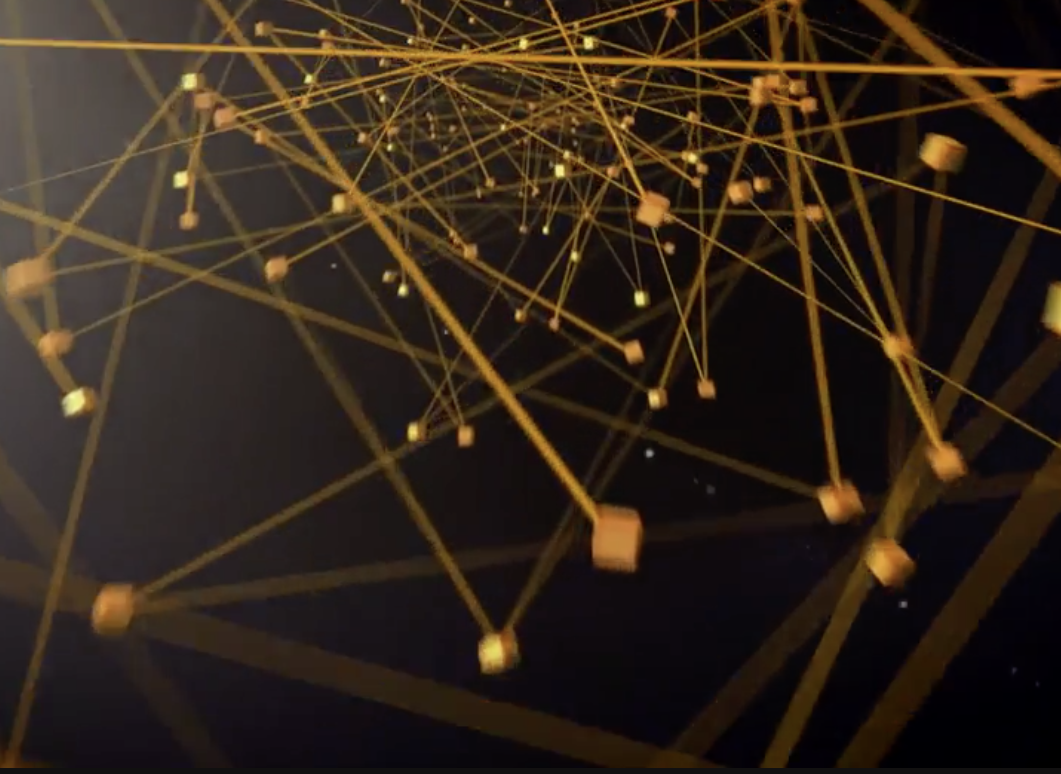 Awareness of other laws and regulations relating to e-enforcement: the European Union and beyond

Jos Uitdehaag
First vicepresident UIHJ
the ‘Fourth Industrial Revolution’
legal practice is faced with growing uncertainty about the legal nature, status and consequences of using blockchains and Smart Contracts
The European Union
General Data Protection Regulation (GDPR) 
Data Governance Act
Digital Finance Package
Artificial Intelligence Act
Digital Services Act
Digital Market Act
Data Act
Measures against money laundering and terrorism financing
Consumer protection
Online platforms
Smart contracts: law and computer code
Unfair terms
‘trustworthy instruments’: case law CJEU
Digital assets
Digital assets as a security
Digital assets and real world assets
Valuation of digital assets
Enforcement of digital assets